平成30年7月作成
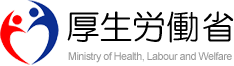 石綿作業主任者技能講習修了者の
事前調査者としての育成の方策について

～建築物石綿含有建材調査者講習登録制度の見直し（案）～
厚生労働省　労働基準局　安全衛生部
化学物質対策課　衛生対策班
参考資料３
1
建築物に係る石綿の事前調査に関する課題
事前調査について
・建築物石綿含有建材調査者（平成25年国土交通省告示第748号）
・石綿作業主任者技能講習修了者であって、石綿建材の除去等の経験を有する者
・（一社）日本アスベスト調査診断協会の登録を受けた者
○ 石綿則において、建築物の解体等作業に当たって、石綿建材の使用の有無について事前調査を義務づけ。
○ 事前調査については、厚生労働大臣指針に基づき、一定の知見を有し、的確な判断ができる者が行うよう指導啓発してきた。
事前調査に関する課題
○ 建築物の解体時等において、事業者が事前調査でアスベスト含有建材を見落とす等の事例が報告されている。
　（平成28年5月には、総務省から厚生労働省等に対して、調査の適正な実施を確保するよう勧告あり）
講習の実施により判明した課題等
○ 「石綿飛散漏洩防止対策徹底マニュアル」において、「石綿作業主任者は、事前調査に特化した講習を受講したものではないことから、事前調査に関する講習を受講するなど一定の知識を有することが望まれる」と記載
○ 有識者による検討を経て、石綿作業主任者向け事前調査に関する講習テキストを作成し、全国で計７回、無料の講習会（６時間）を実施。（平成29年10月）
○ 事前調査に求められる知識やスキルの内容は、建築物の通常の使用状態における調査と共通点が多い。
　※建築物の通常の使用状態における石綿含有建材の使用実態の把握を推進するため、国土交通省では、「建築物石綿含有建材調査者講習登録規程」を定め、中立かつ公正に正確な調査を行うことができる建築物石綿含有建材調査者の育成を図っている。
○ その他（６時間では十分な講習内容を確保できない、広く全国的に実施すべき　等）
【参考】 「第13次労働災害防止計画」（平成30年２月厚生労働大臣決定）：石綿の使用の有無の調査を行う者の専門性の確保等の方策について検討する
石綿則の事前調査者の専門性の確保等の方策について厚生労働省で別途検討していく予定だが、事前調査に求められる知識やスキルの内容は建築物の通常の使用状態における調査と共通点が多いことを踏まえると、石綿作業主任者の事前調査者としての育成は、上記講習会ではなく、国土交通省の「建築物石綿含有建材調査者」講習制度との連携により、効率的・効果的な仕組みが構築できるのではないか。→３省連携告示の検討
2
2
建築物石綿含有建材調査者講習登録制度の見直し（案）について
H30/07/20からパブコメ中
◯　新たに石綿に関する知識を有する者（石綿作業主任者）を受講対象とすることにより、全国的に講習の登録申請がなされることを想定し、都道府県ごとに地方機関を有する厚生労働省において、登録事務を実施。
◯　講習の登録状況については、講習の適切な実施のため、３省で情報共有する。
講習の登録制度の見直し（案）
＜現行＞
③講習の実施
①講習の登録の申請
受講者
国土交通省
講習実施機関
②講習の登録
④修了証明書の交付
制度を厚生労働省、国土交通省、環境省の
３省共管に見直し
＜見直し後（H30.10頃～）＞
厚生労働省（※）
国土交通省
環境省
③講習の実施
①講習の登録の申請
受講者
講習実施機関
②講習の登録
④修了証明書の交付
○　石綿作業主任者（約15万人）も受講対象とし、建築物の調査において特にニーズの高い解体等工事の事前調査にも対応する。
（※）登録手続きは、講習事務を行う主たる事務所がある都道府県の労働局で実施
関係機関の連携のための規定を新設
○登録時のほか、適合勧告や報告の聴取にかかる事務の円滑な実施のため、相互に必要な情報を提供できる規定を新設。
3
建築物石綿含有建材調査者講習登録制度の見直し（案）
H30/07/20からパブコメ中
◯　これまでの建築物の通常の使用状態における調査を想定した講習内容に加え、建築物の調査において特にニーズの高い解体工事等の事前調査にも対応するものとし、事前調査に関する法令を所管する厚生労働省と環境省ともに３省共管の制度とする。
◯　石綿作業主任者を新たに受講対象とし、短期間で一定の知識を取得することを可能とする。（講義・実地研修を分割して受講することが可能。）
4
4
今後の見通し
事前調査に関し、「一定の知見を有し、的確な判断ができる者」（厚生労働大臣指針により勧奨）
○ 新たな建築物石綿含有建材調査者講習制度（パブコメ募集中）では、石綿作業主任者も講習の受講が可能となる。
○ 新制度（パブコメ募集中）が発足した場合には、石綿作業主任者について、この講習の受講を推進することが想定される。
【参考】「一定の知見を有し、的確な判断ができる者」の例（平成24年５月９日基発0509第10号）
国の制度の
連携を強化
石綿則の事前調査者の要件
○ 平成30年７月から「建築物の解体・改修等における石綿ばく露対策等検討会」および同検討会ワーキンググループを開催
○ 検討会およびワーキンググループでは、事前調査を行う者の要件について議題としている。
　【現状と課題】
　　事業者が事前調査を実施したものの、石綿含有建材を把握漏れした事案が指摘されている。
　【第１回検討会の検討事項】
　・建築物等の事前調査を行う者について、一定の要件を定めてはどうか。
　【WGにおける検討事項（例）】
　　要件の内容、要件を課す範囲、その他
　※上記厚生労働大臣指針に関することについて意見等があれば、その検討結果を踏まえて必要な対応を図る。
5
【参考】　建築物石綿含有建材調査者講習登録制度の課題
建築物石綿含有建材調査者講習制度の課題
○ 調査者講習では、建築基準法の規制対象である吹付けアスベスト等のほか、周辺情報としてその他のレベル１、２建材を対象とした調査方法が習得できる。
○ 近年は、石綿則に基づくレベル３建材も対象とした解体工事等の事前調査において、厚生労働大臣指針に基づき調査者が推奨されるようになり、事前調査業務を実施することも多い。
○ 講義、実地研修、修了考査が５日間にわたり、受講料も10万円を超えるなどの条件が支障となって、石綿関係業務に従事する者であっても、受講に至らないケースが多い。（事前調査講習会でのアンケート結果）
（H29石綿作業主任者を対象とした事前調査講習会でのアンケート結果）
■建築物の調査を実施する段階（H27調査者へのアンケート結果）
（有効回答数：485件）
※複数回答可
母数=144
母数=４０１
建築物石綿含有建材調査者の
資質向上に向けた検討
建築物石綿含有建材調査者制度の
合理的な見直しの検討
○ 解体工事前の調査でも必要となるいわゆるレベル３建材の調査を実施できる知識を習得する必要性が高まっている。→テキスト内容の再検討
○ 石綿に関する知識を有する者（石綿作業主任者）を対象とすることにより、合理的に調査者を育成することができるのではないか。→３省連携告示の検討
6